Small group Mott meeting
4 February 2016
Recent work
First, write up thickness measurement section, refine error bars on data very slightly to avoid double counting
Second, the small χ2 imply overestimated error bars. Do we really need the 2% foil uniformity and 5% batch uniformity specs? 
Third, churn through the Run 2 data vs. thickness using original error bars. 
Fourth, do we need to talk about the linear fit lopping off points at the end?
Pade(n,m) orders: Asy vs. ThickWith both Lebow Uncertainties
Both 5% batch and 2% uniformity Lebow uncertainties not included
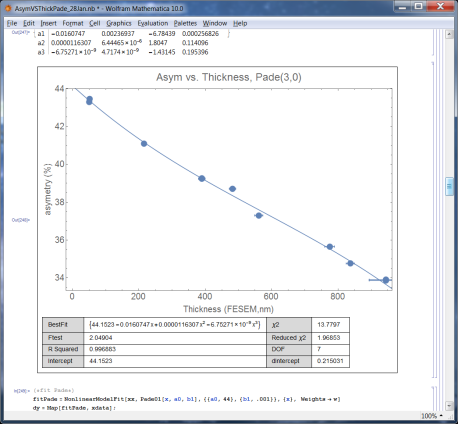 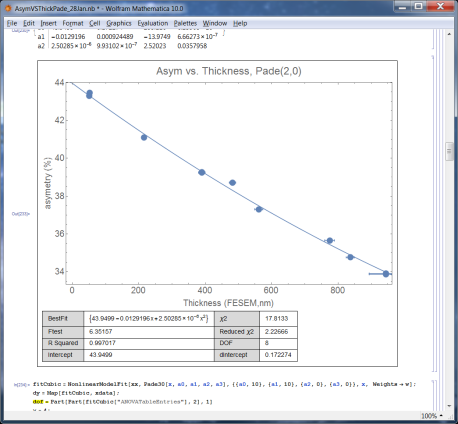 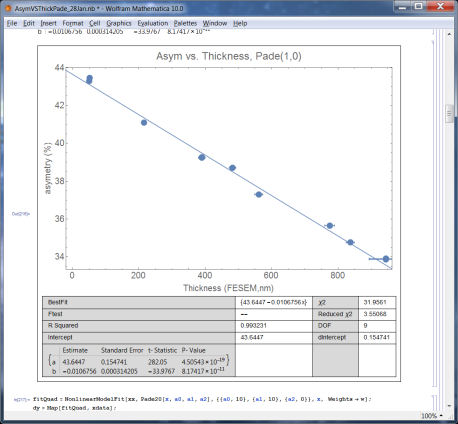 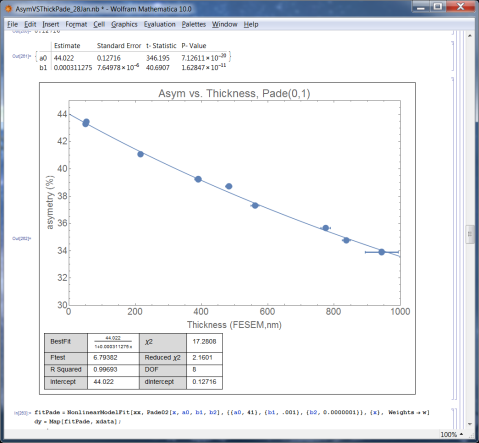 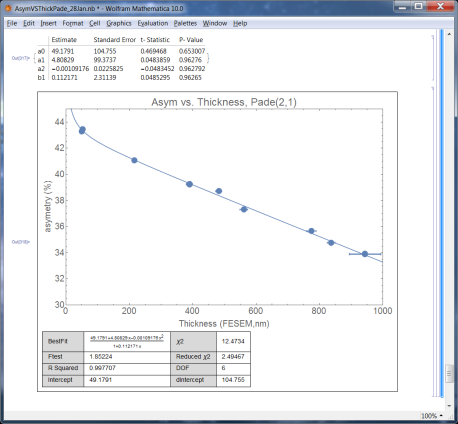 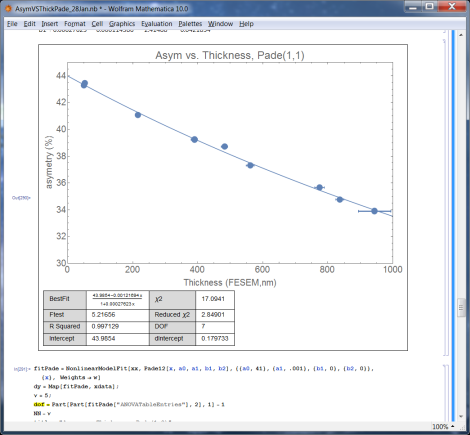 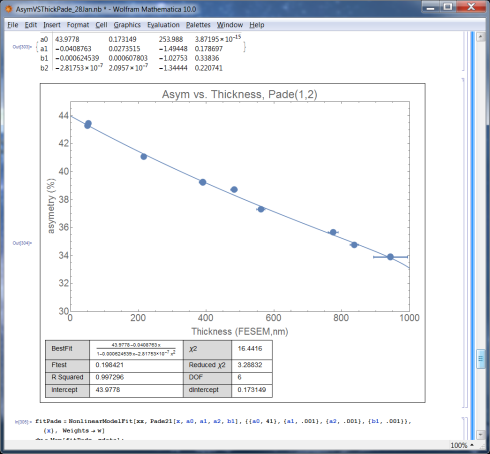 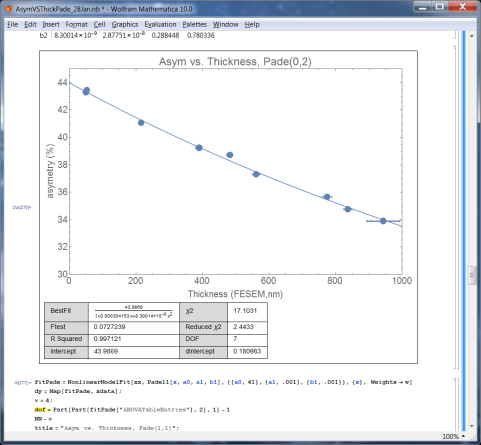 Pade(n,m) orders: Asy vs. Thick, both systematic Lebow removed
Only 2% uniformity spec from Lebow included
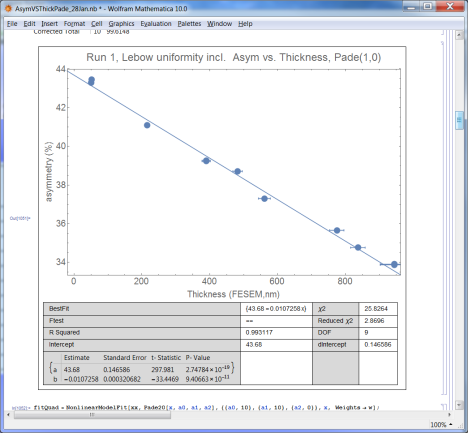 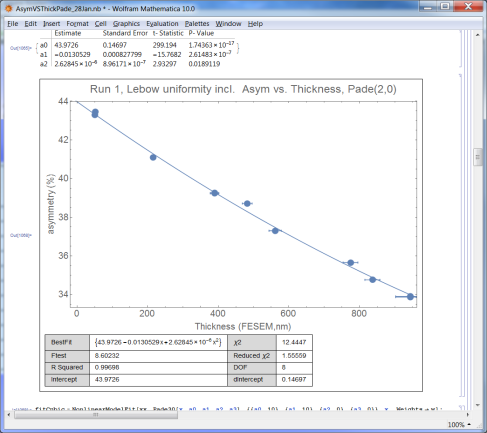 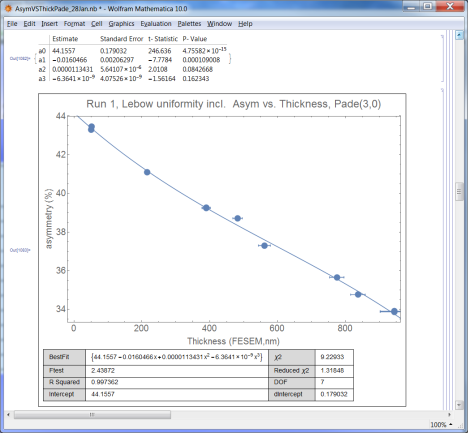 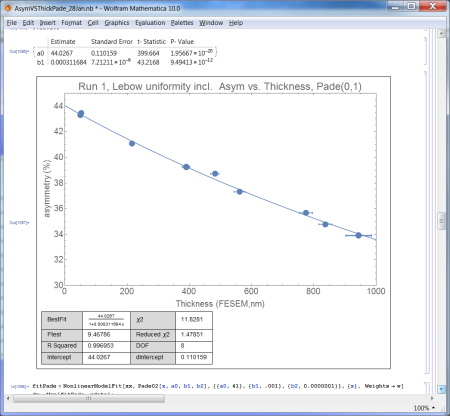 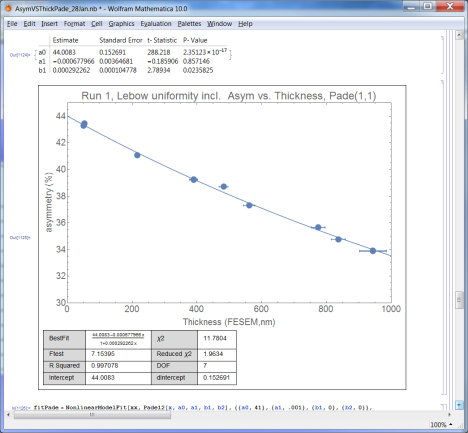 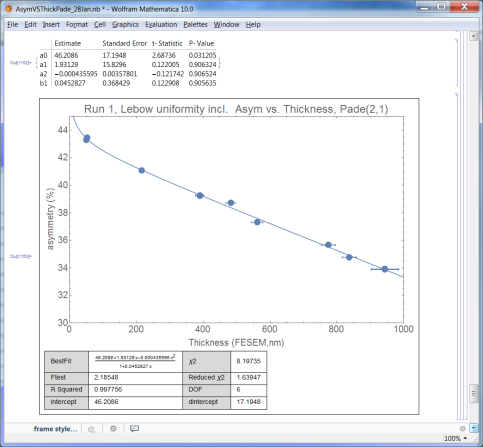 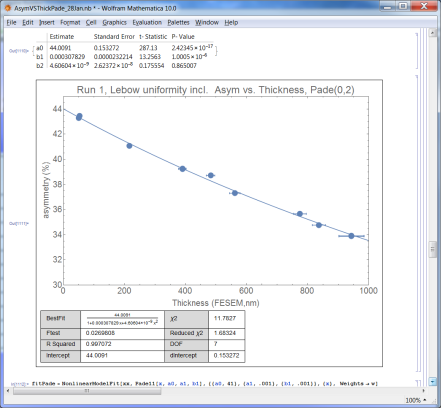 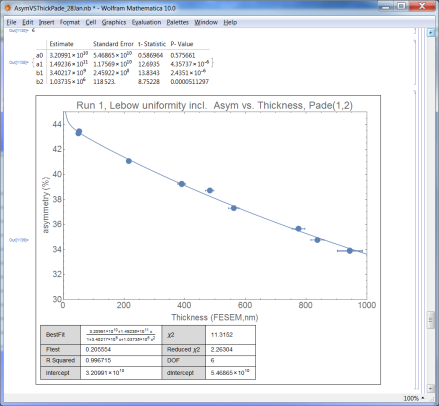 Pade(n,m) orders: Asy vs. ThickWith both only 2% Lebow Uncertainty
Run two data: Pade terms
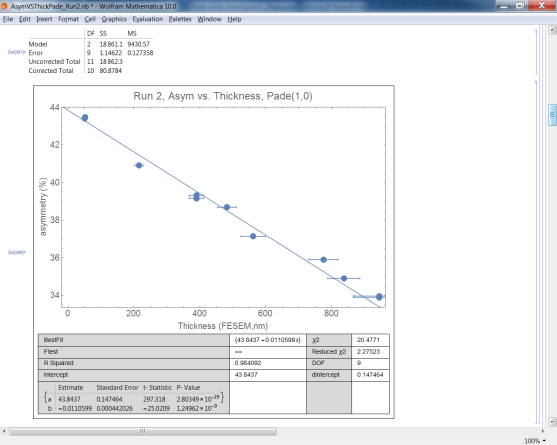 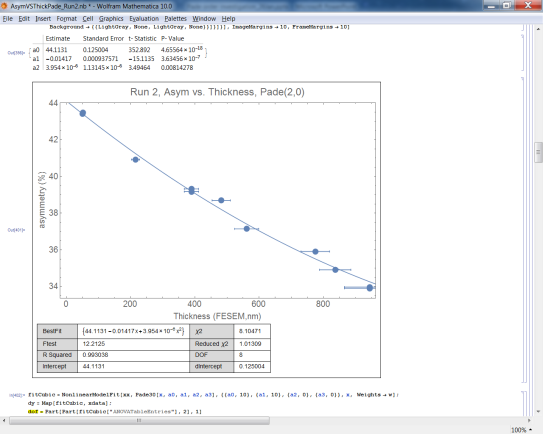 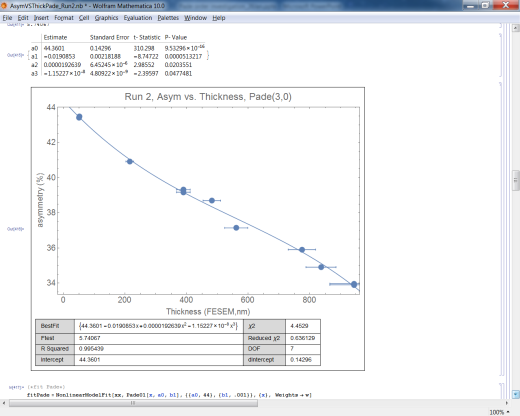 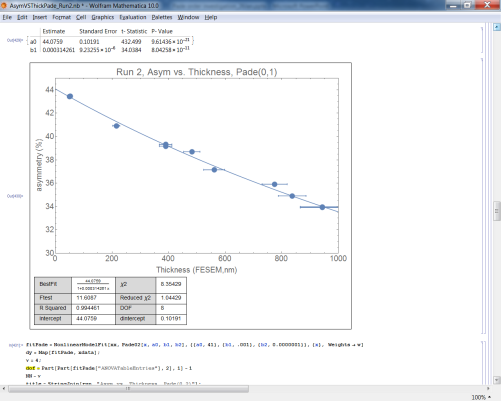 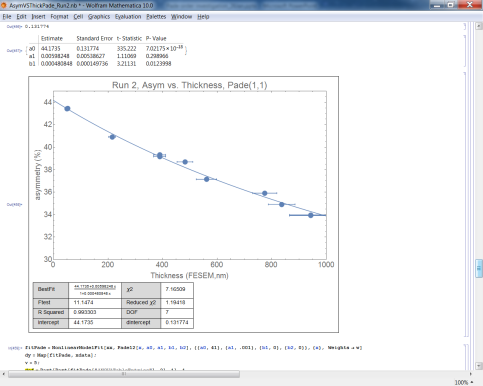 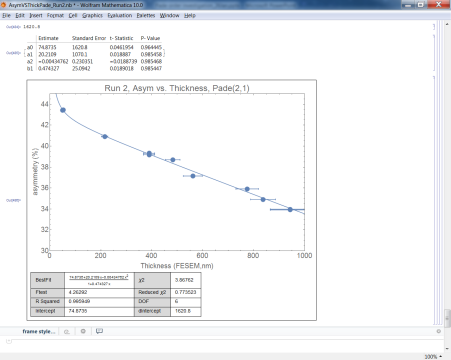 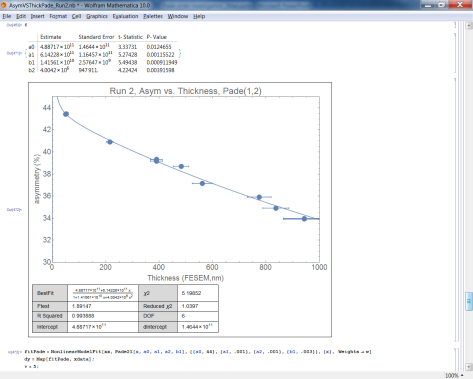 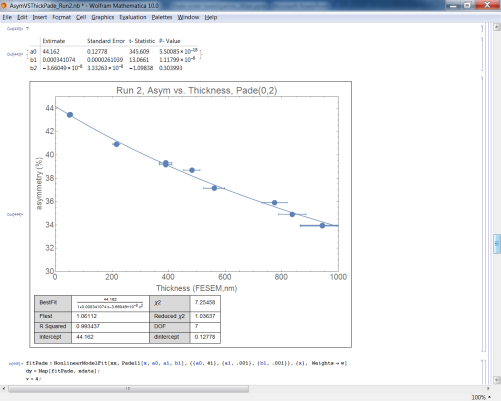 Run 1 Pade(n,m) orders: Asy vs. Thick
Run 2 Pade(n,m) orders: Asy vs. Thick
Linear fit: how many points?
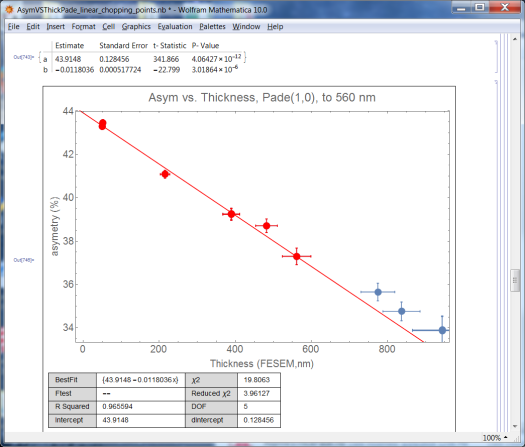 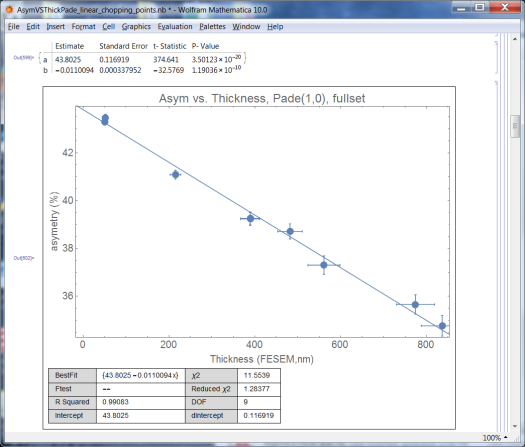 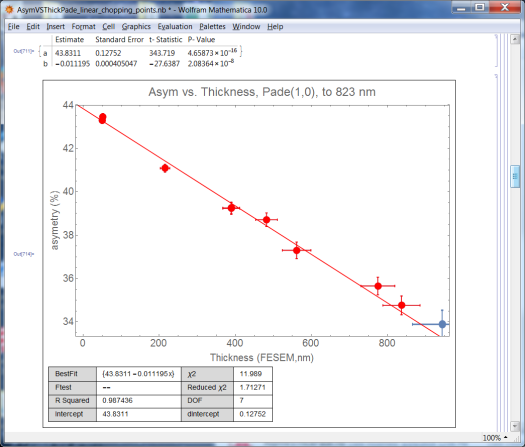 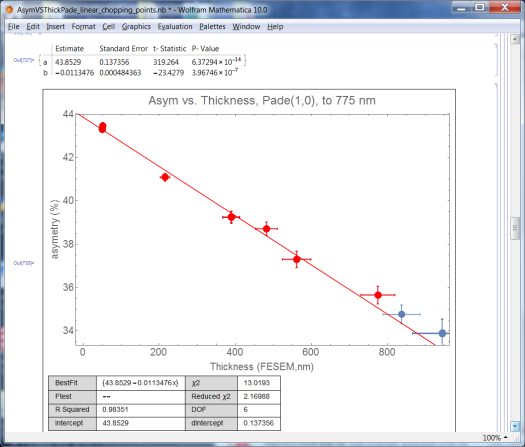 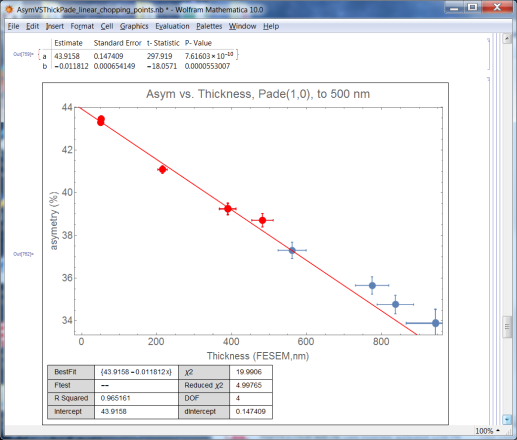 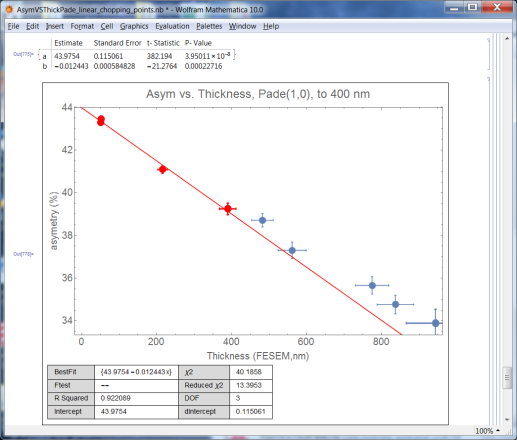